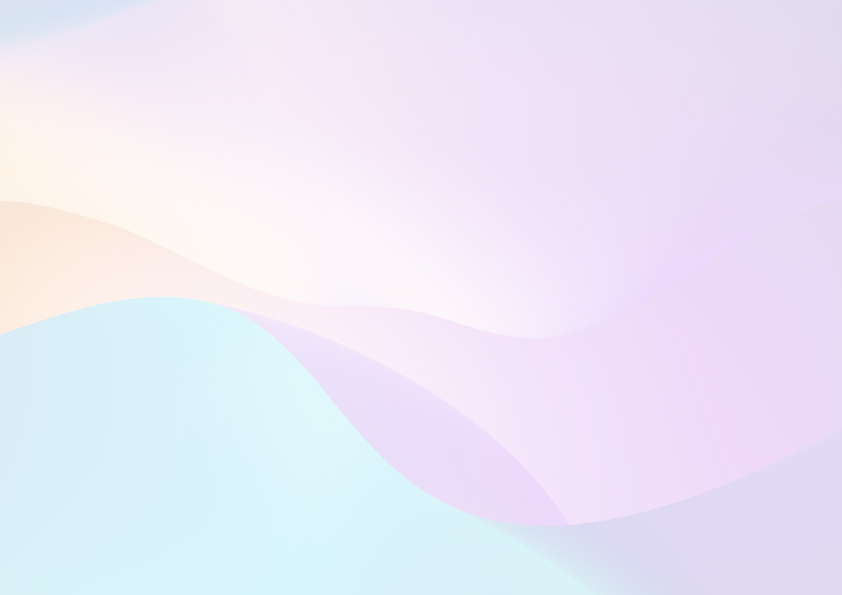 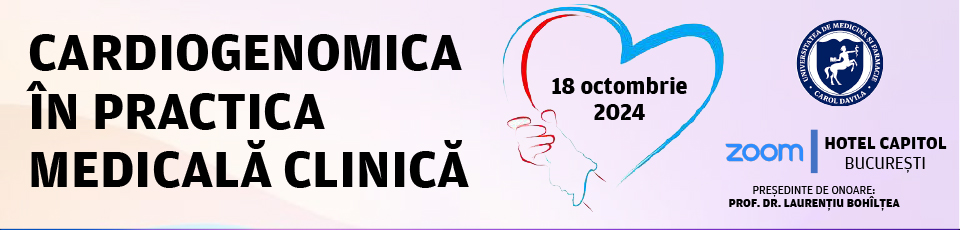 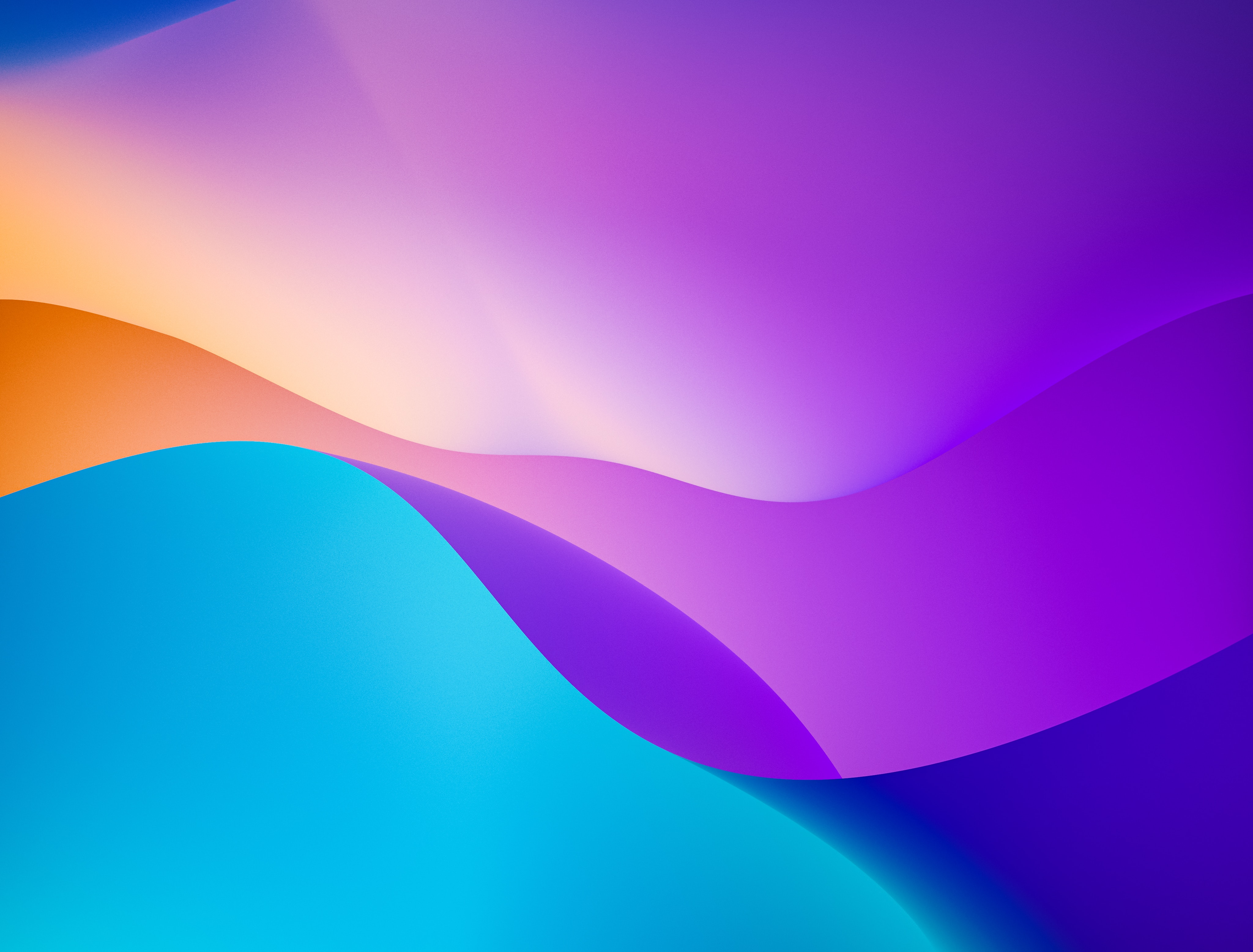 TITLUL PREZENTARIIpe unul sau două rânduri
Autorii prezentării
Titlul slide-ului pe unul sau două rânduri
Ernatur alit voluptat. Sollatus arundis sunt, qui recae conet auta net doles dessi alicaerae porit volorat emodiatur reiusci comnihillore sitatius rerrovid eostiaectur, aut aspiend igendan dusdaero corrovit etur si vitio quid quid maionetur? 

Ga. Rum ut ut ut vent volupta nimolorem ex expliquo tem sinulpa ruptat atene voloribeatem eum repe abores nissunt quod etur aut moditat emquis doluptatis erepedis excearum est, optiatis doloreh enimus, nos et dent rerum et enecepu 

Rum ut ut ut vent volupta nimolorem ex expliquo tem sinulpa ruptat atene voloribeatem eum repe abores nissunt quod etur aut moditat emquis doluptatis erepedis excearum est, optiatis doloreh enimus, nos et dent rerum et enecepu
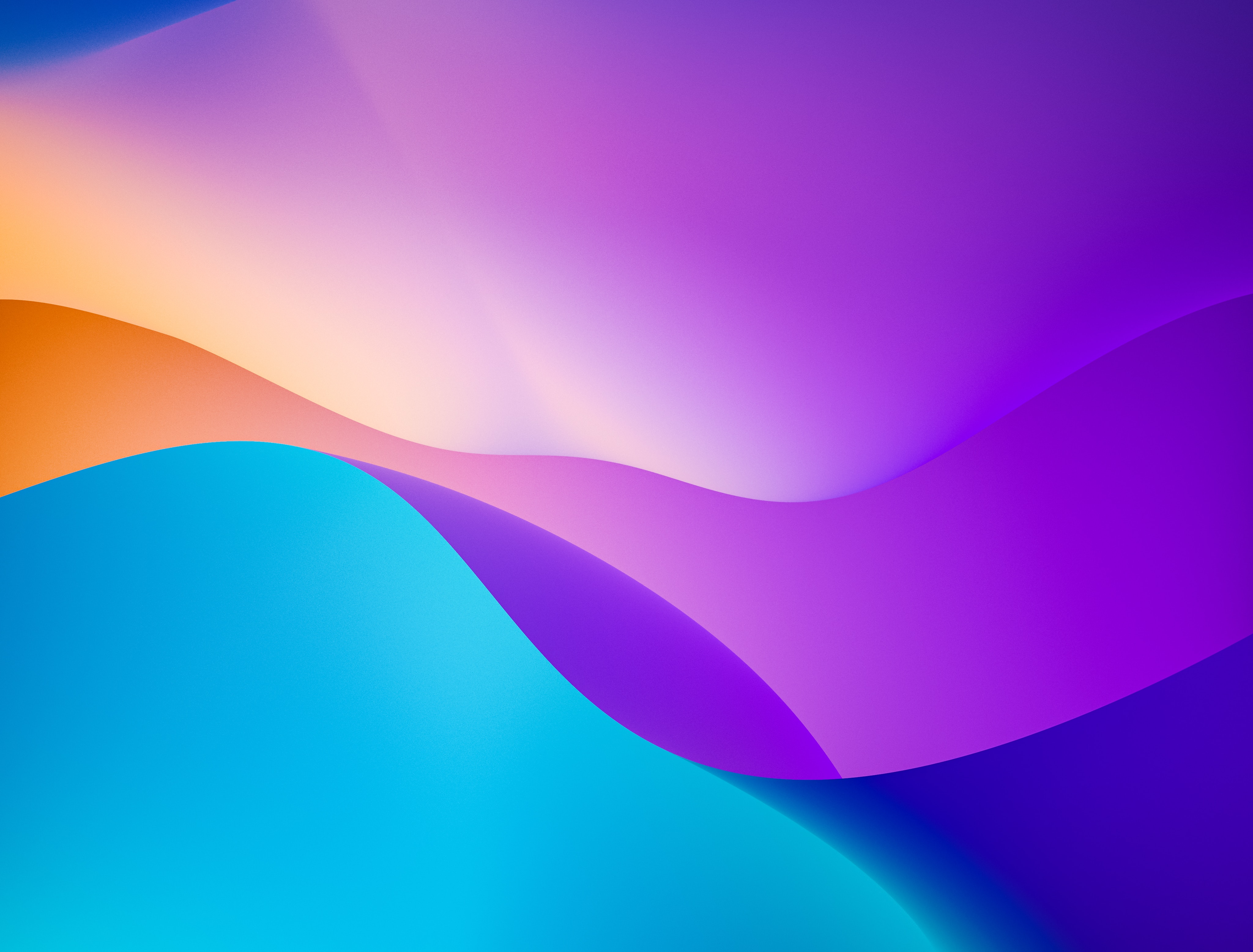